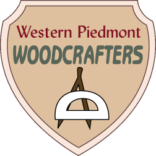 Title
Text
Title
Text
Thank You!
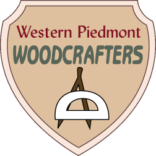